TMMWV Advanced Manufacturing Technician Program
Presented by

Jacob Hill
Dennis Gibson
Kain Ramey
Shane Hager
When was the AMT program started in West Virginia?
The AMT program at TMMWV started in 2012
TMMWV was the 2nd Toyota plant to implement the AMT program
Fame and AMT leaders of WV
West Virginia currently does not have a FAME organization.
AMT leaders at WV are Mike Howard, Butch Smith, and Dennis Dunbar.
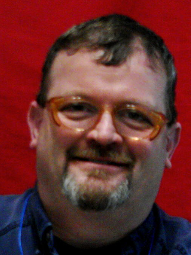 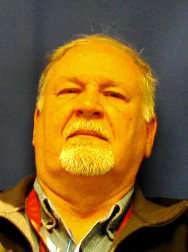 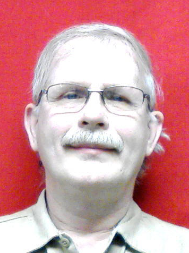 Mike Howard
Butch Smith
Dennis Dunbar
Current Students
10 first year students (Freshman)
9 second year students (Graduated)
4 graduates are interns at TMMWV
Currently no AMT graduates have been hired by TMMWV
Current Interns
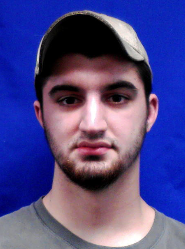 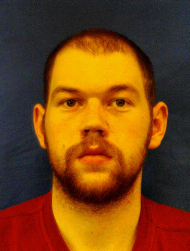 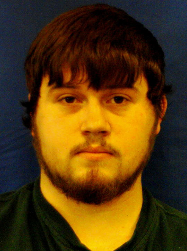 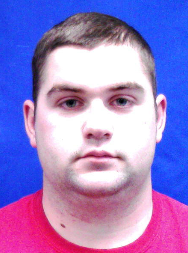 Trent
Surface
Cole
McLane
Jordan
McCarty
Adam
Haynes
Graduated Sophomores
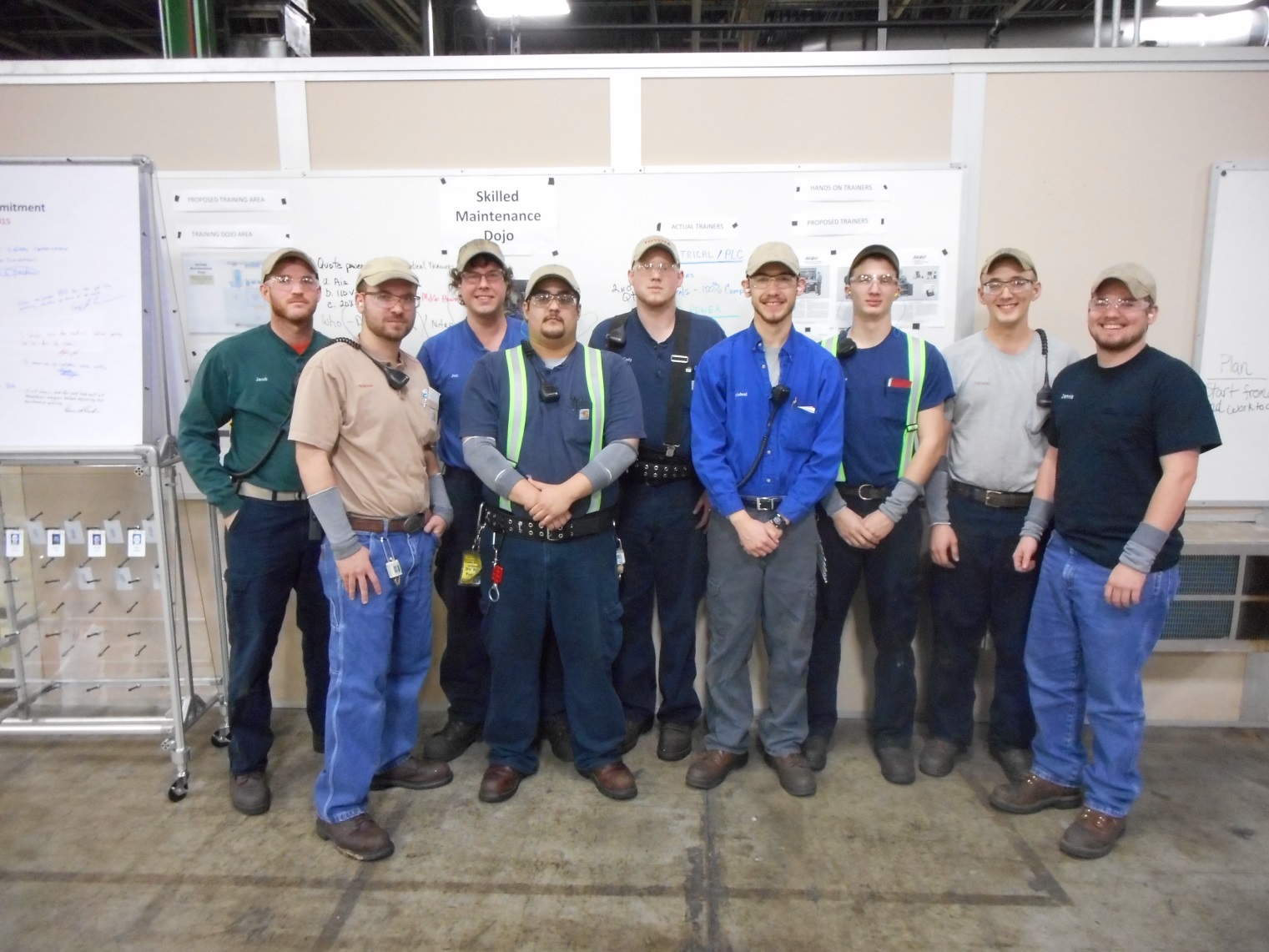 Freshmen
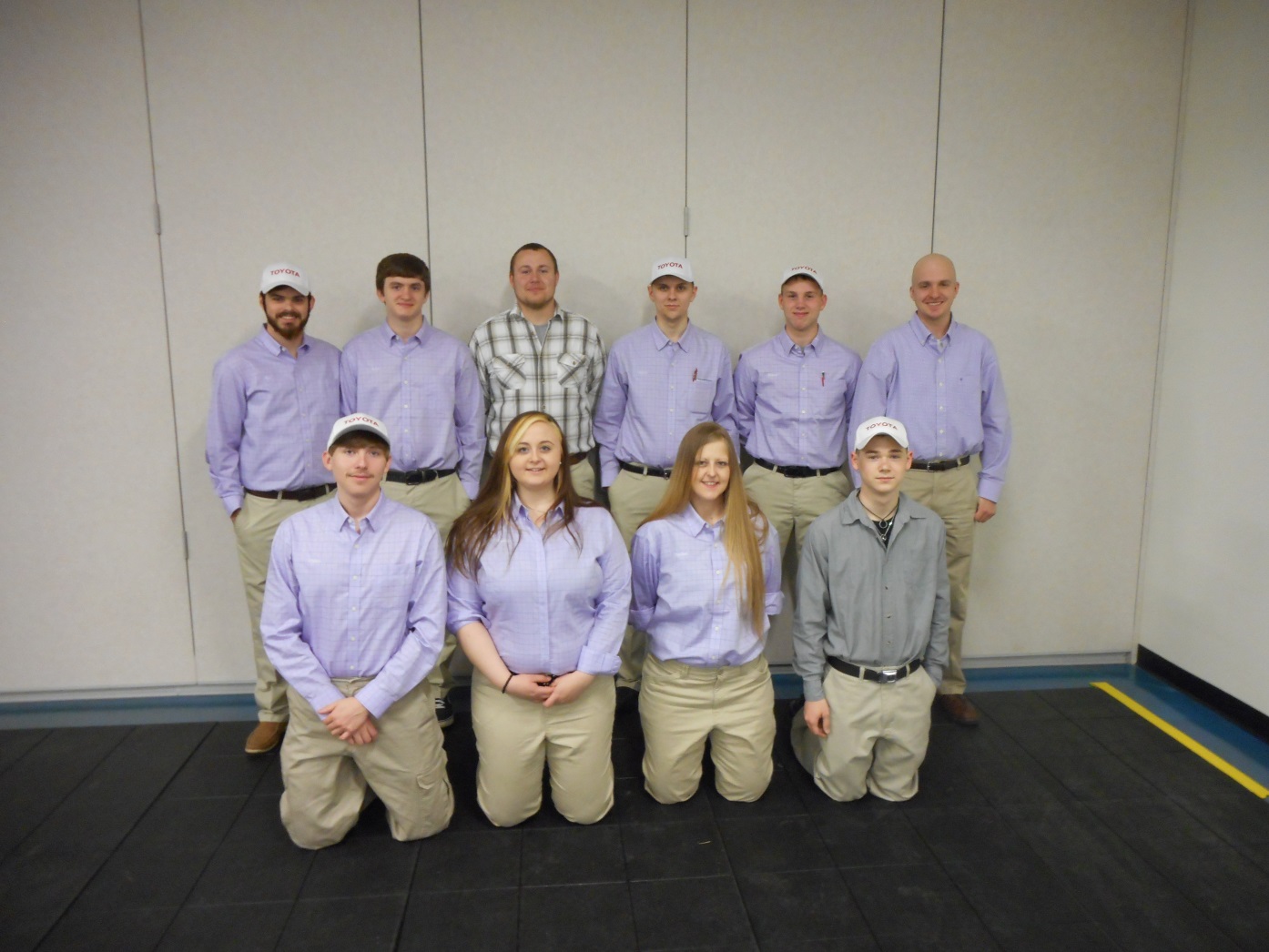 Educational Partner
TMMWV’s educational partner is BridgeValley Community and Technical College 
Located in South Charleston, WV 
BridgeValley is home to a brand new state of the art Advanced Technology Center
Opened Fall of 2014
AMC
Advanced Manufacturing Center
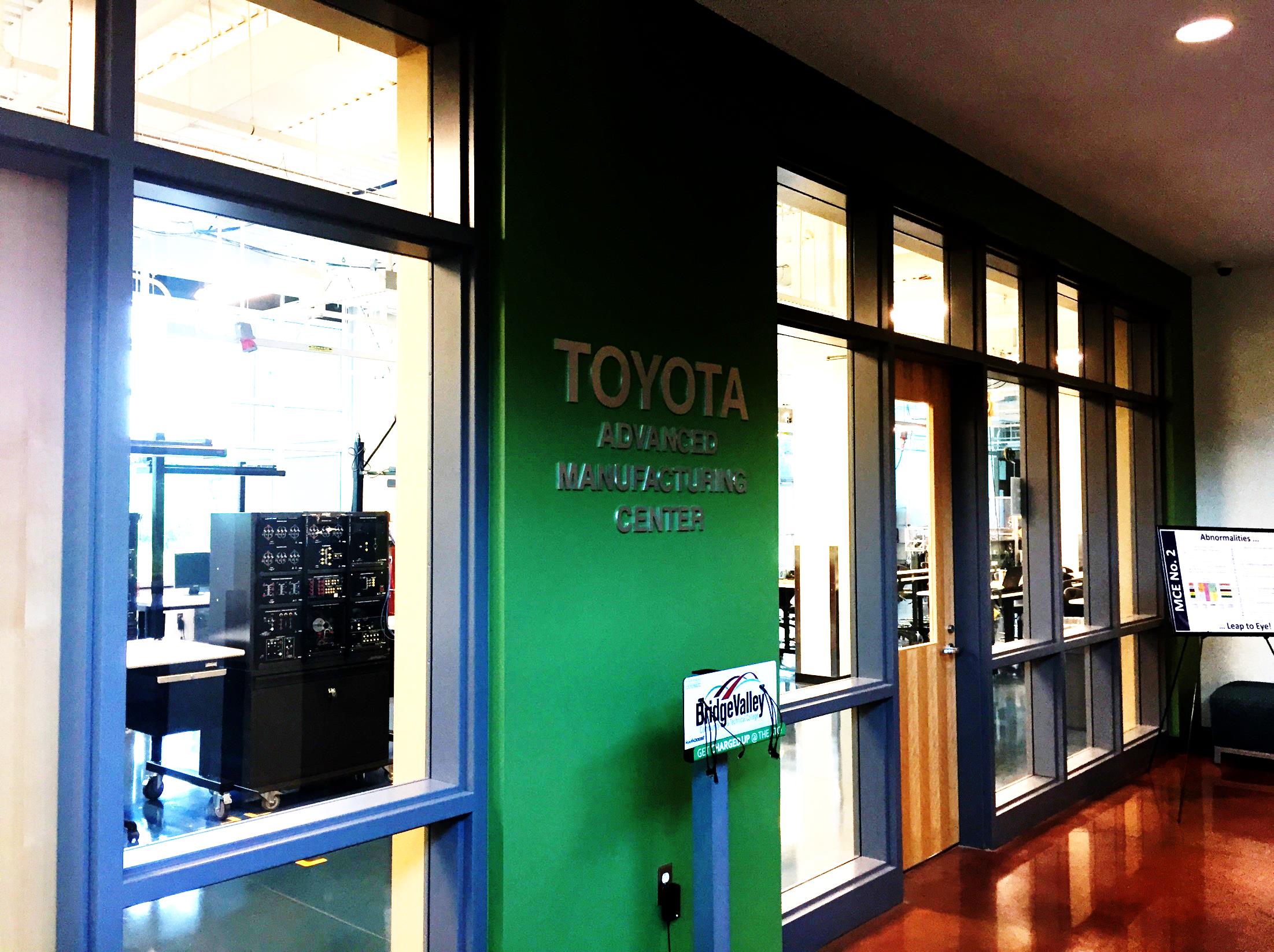 LabVolt Trainers
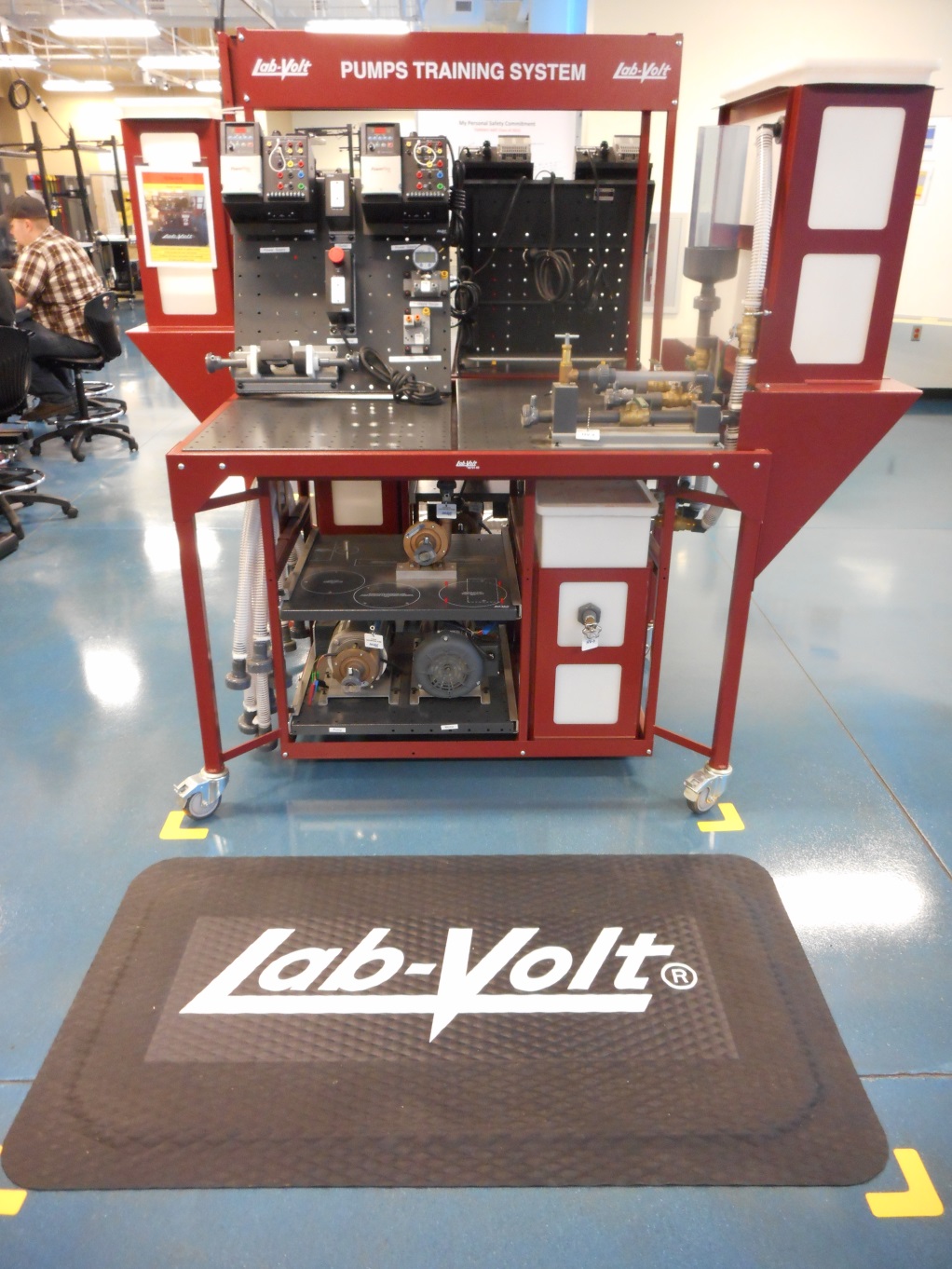 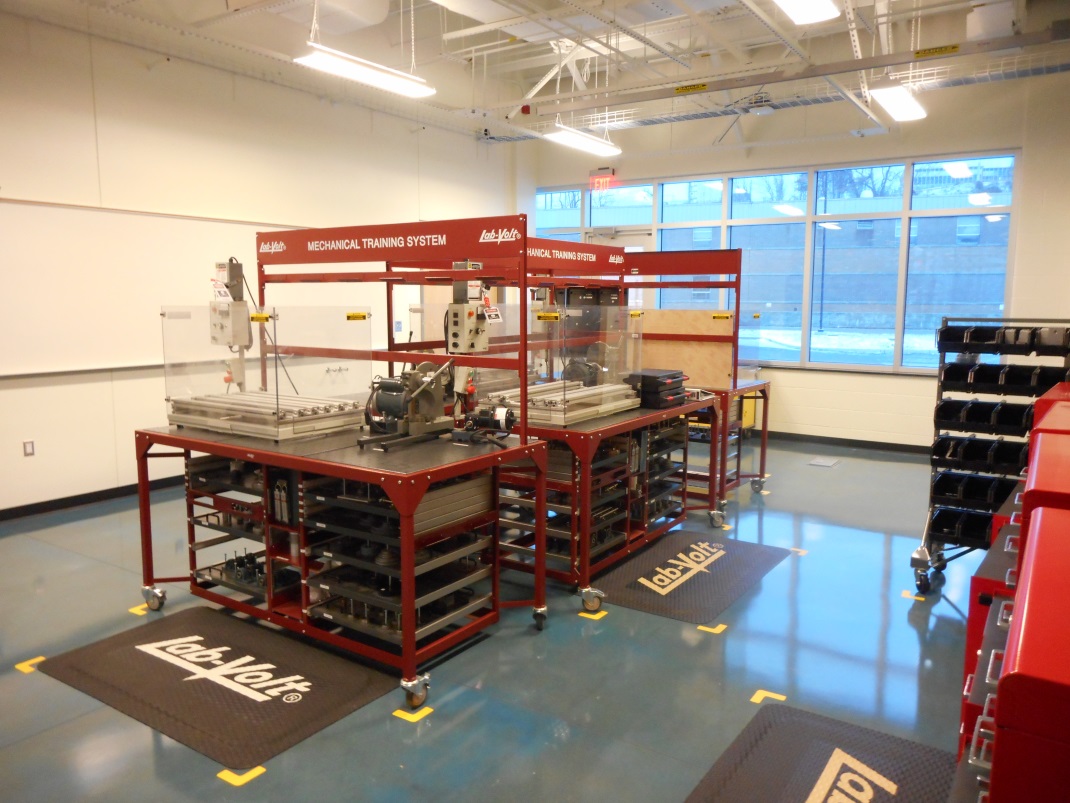 LabVolt Trainers Continued
Robotics
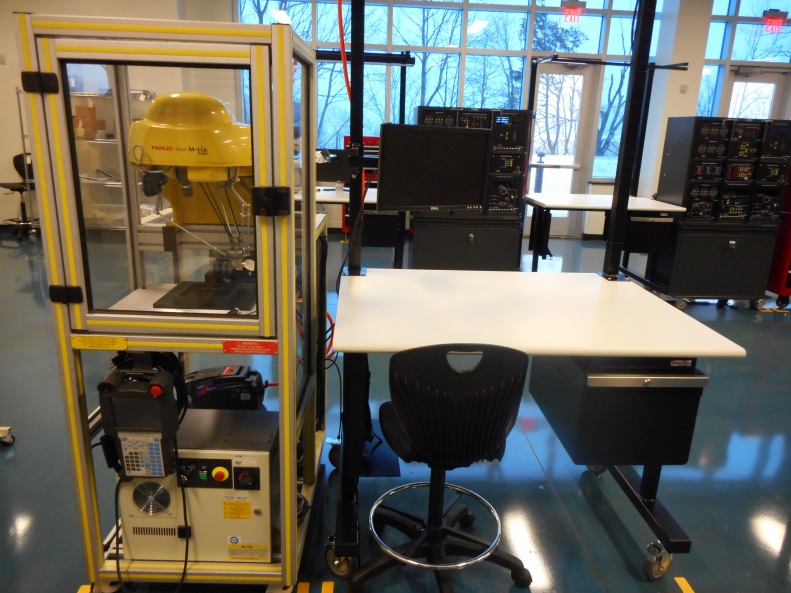 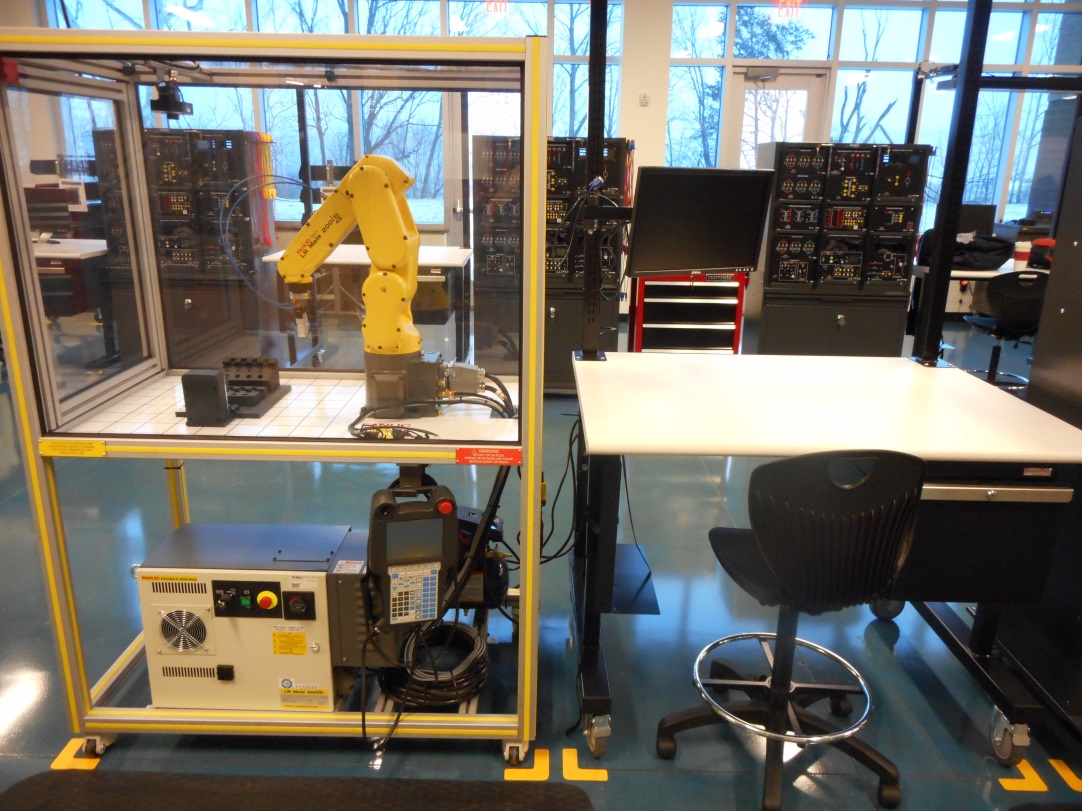 Troubleshooting Simulator
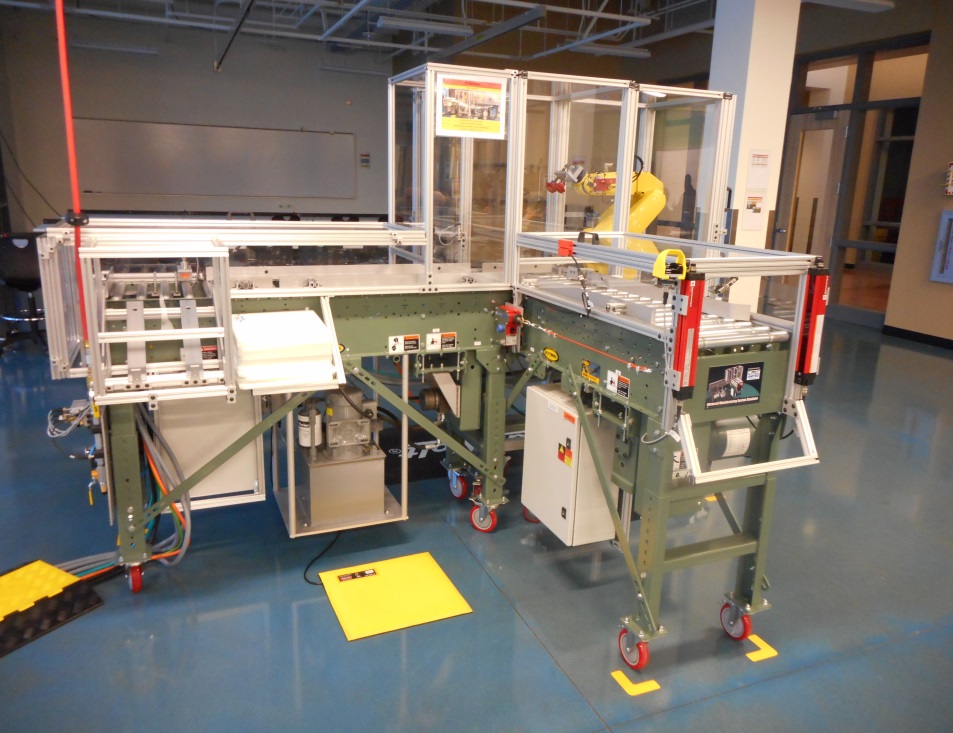 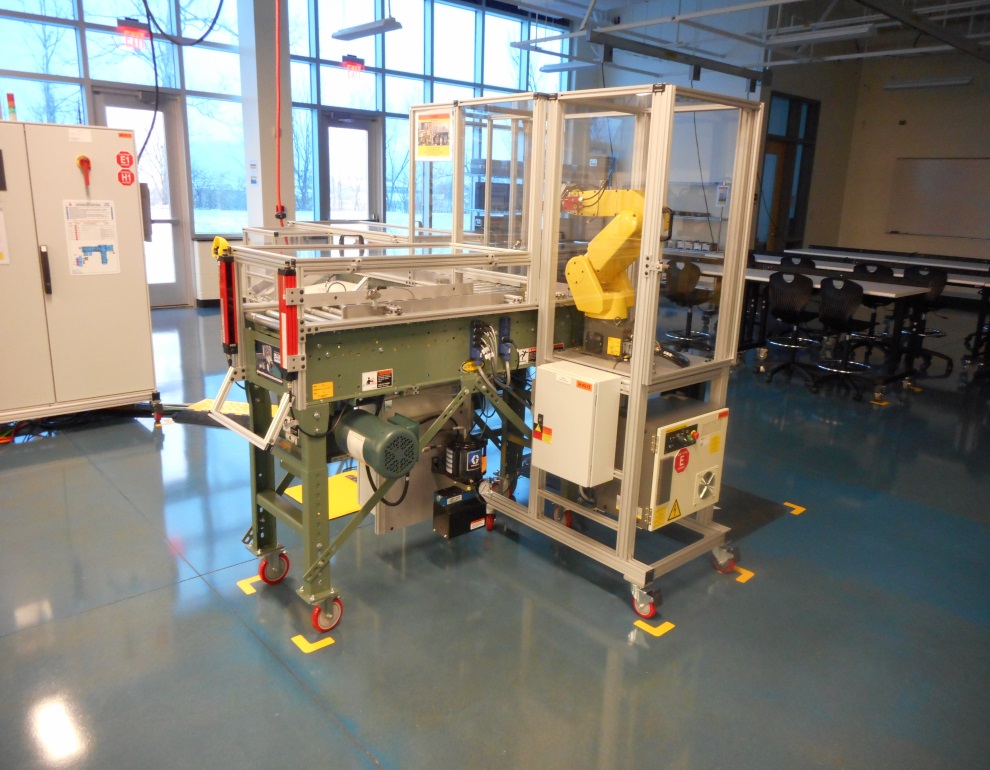 PLC Training Area
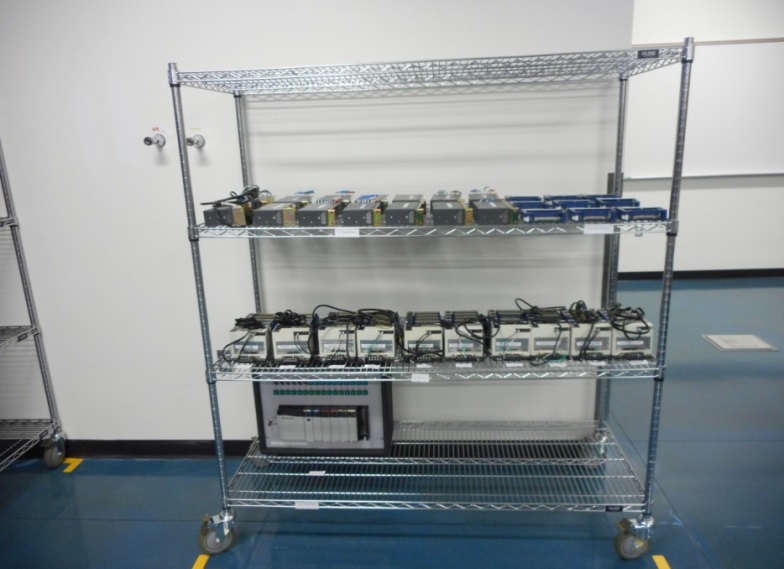 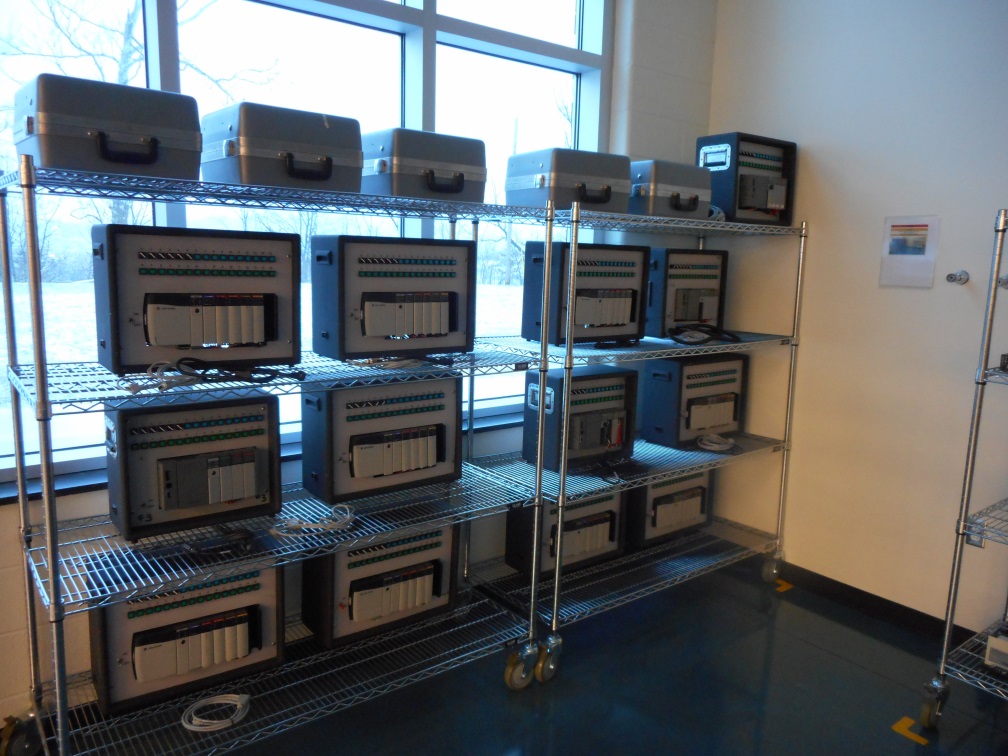 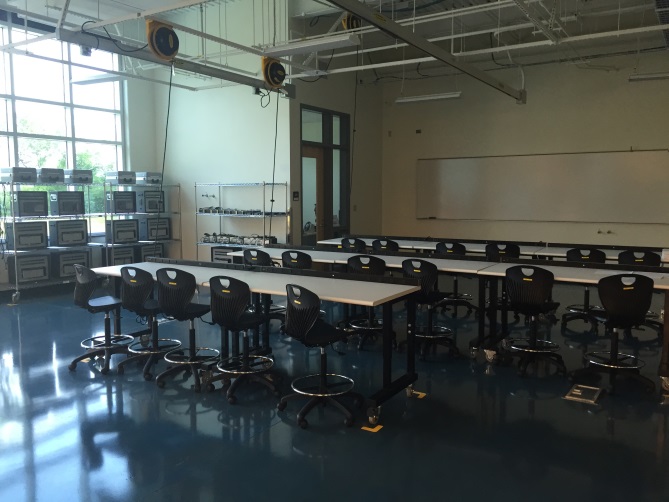 Virtual Welding Lab
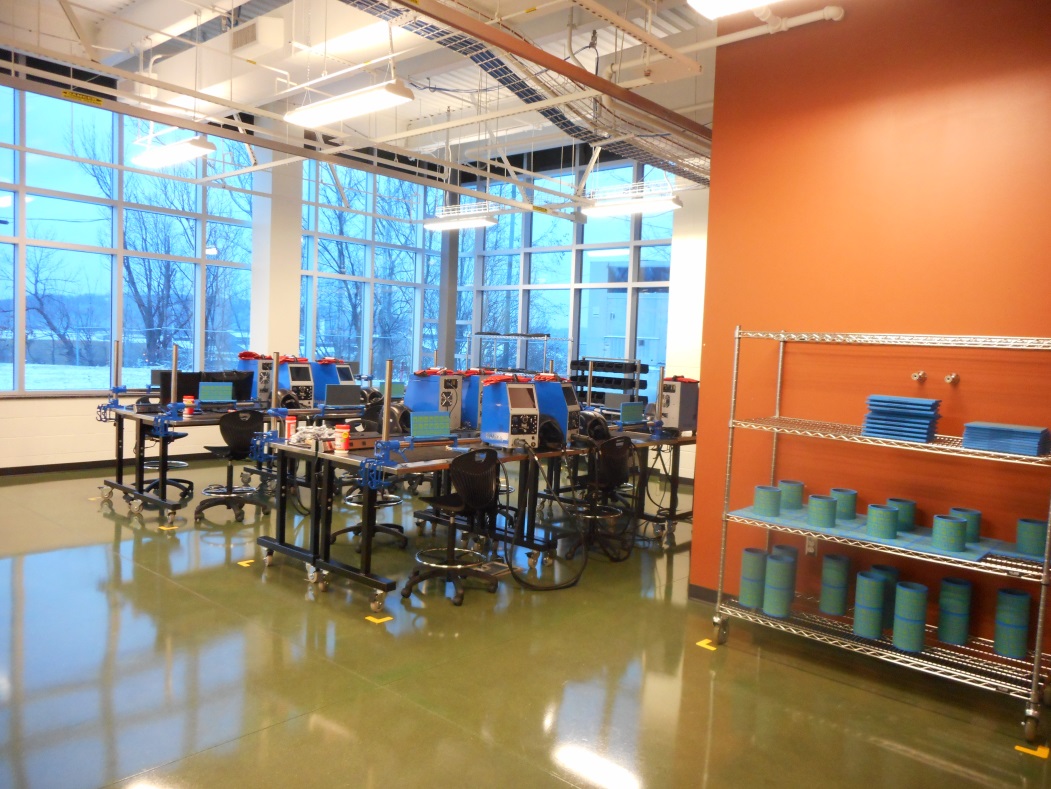 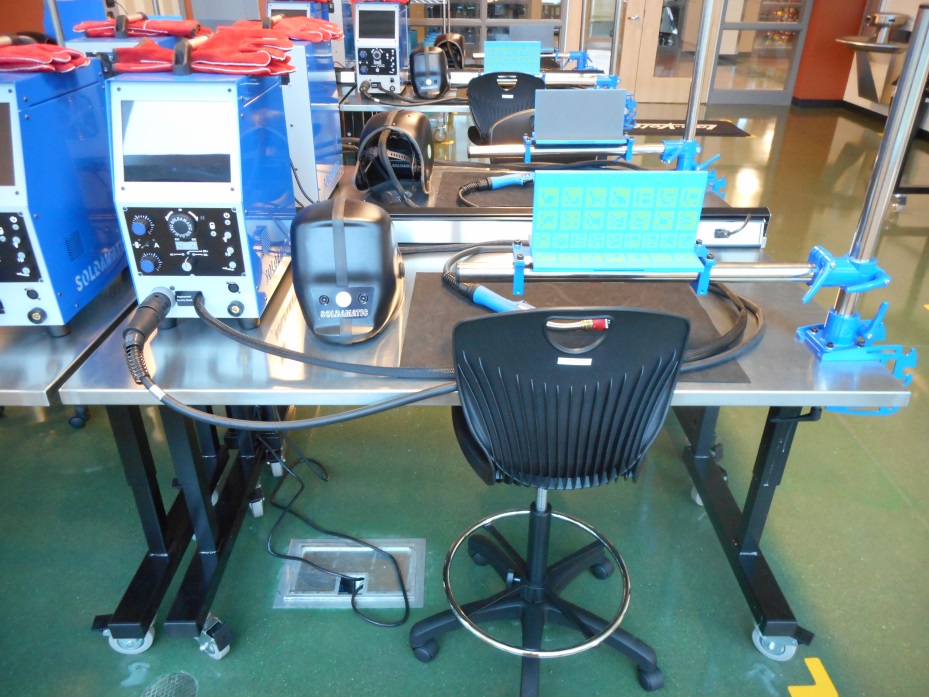 AMT Events & Projects
Implementing 5S
Kentucky FAME 
Fence Project
Lego Competition
Discover Manufacturing Day
Founders Day
AMT Training Classroom
Maintenance DOJO development
Hydraulic Hose Station
Confined Space Cart
Recruiting
School 5S Project
Implemented the 5S system at school
Divided classrooms into 7 zones
Sifted, Sorted, Swept and Set a standard for each zone
Developed a schedule and rotation for who is responsible for their zone
Helped to teach the school faculty how to sustain a good 5S condition
5S Project
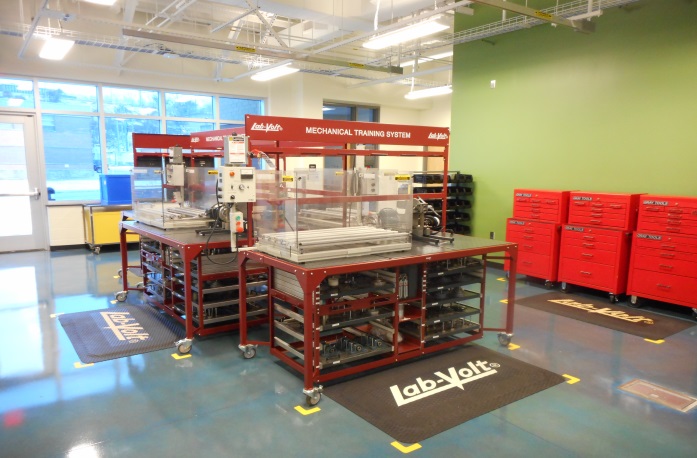 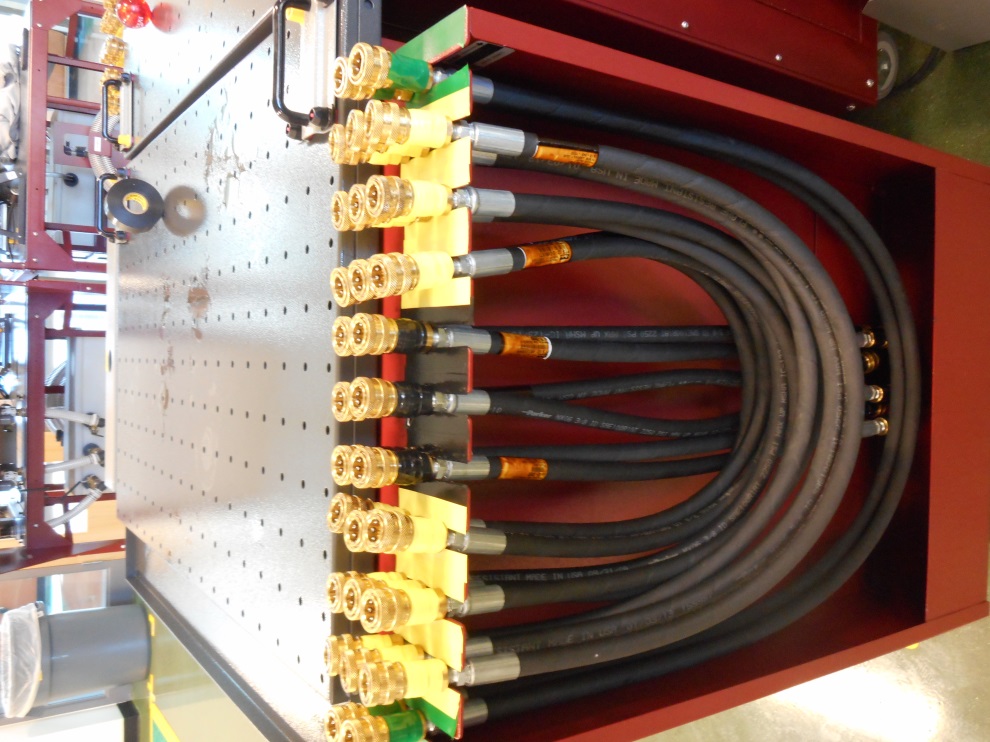 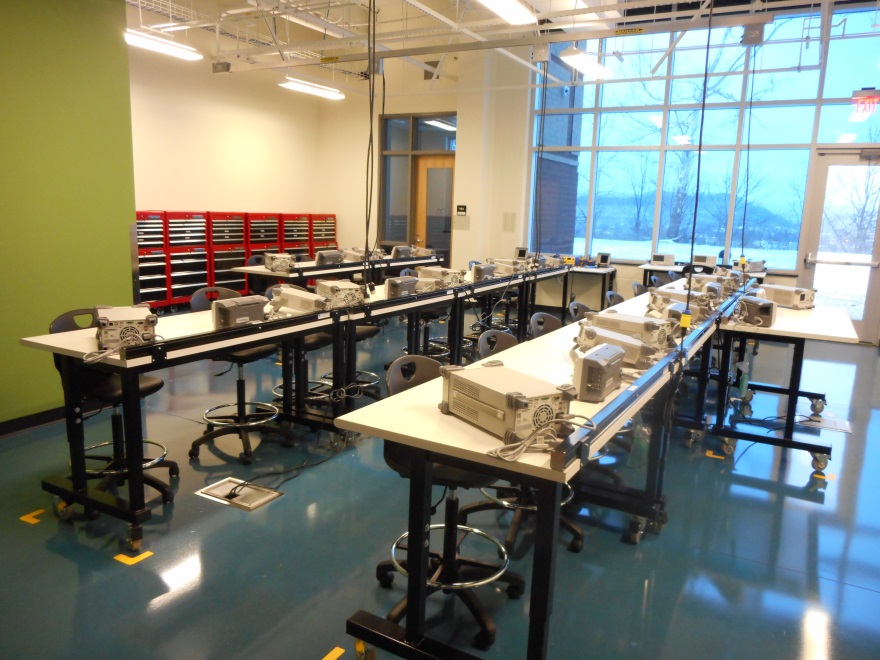 5S Communication Boards
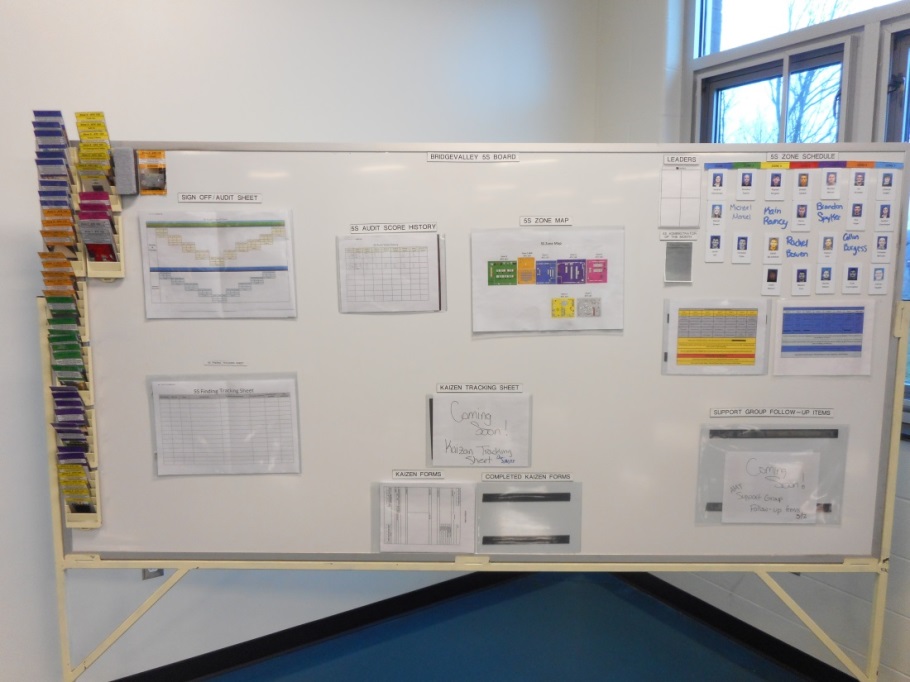 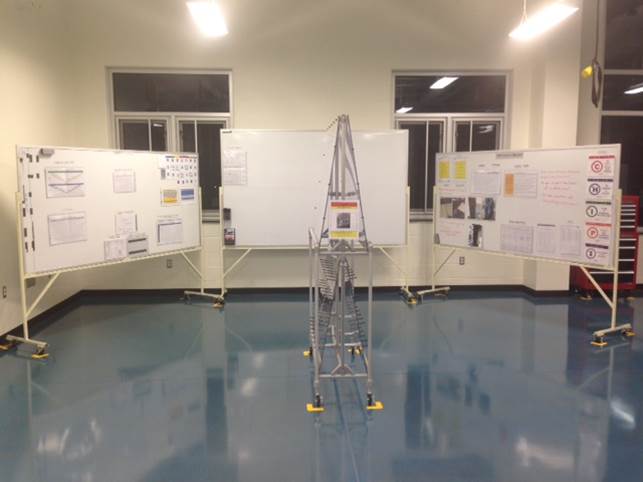 Kentucky Fame Visit
AMT class gave tours of each lab area: electrical, pneumatic, mechanical, and welding labs
Explained how 5S of each lab was implemented and how each room is maintained 
PowerPoint presentation on our overall 5S project at the ATC Toyota Hall
Kentucky Fame Visit
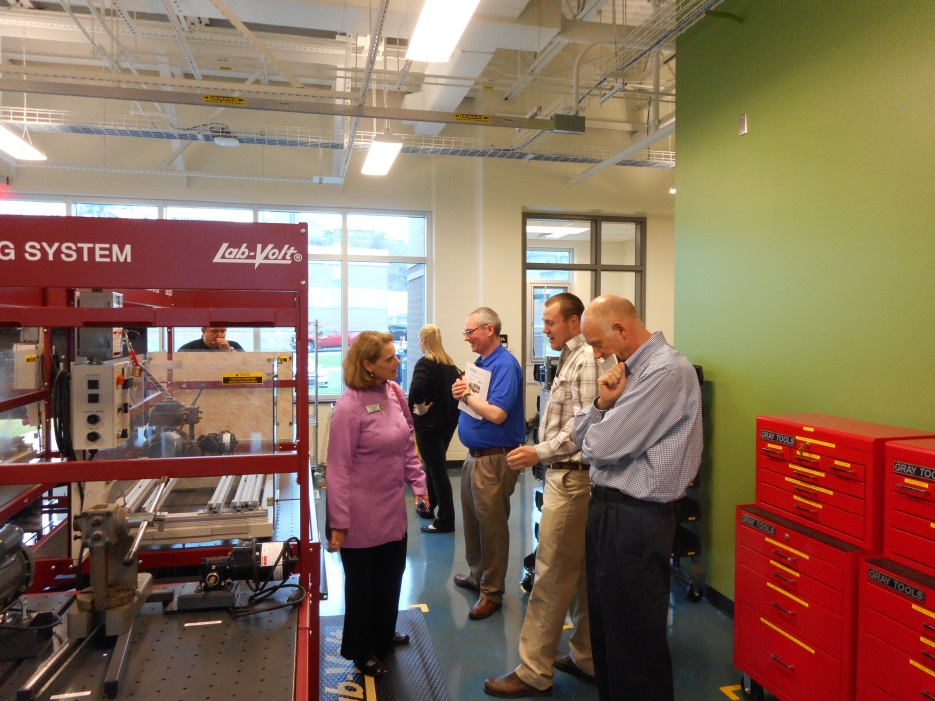 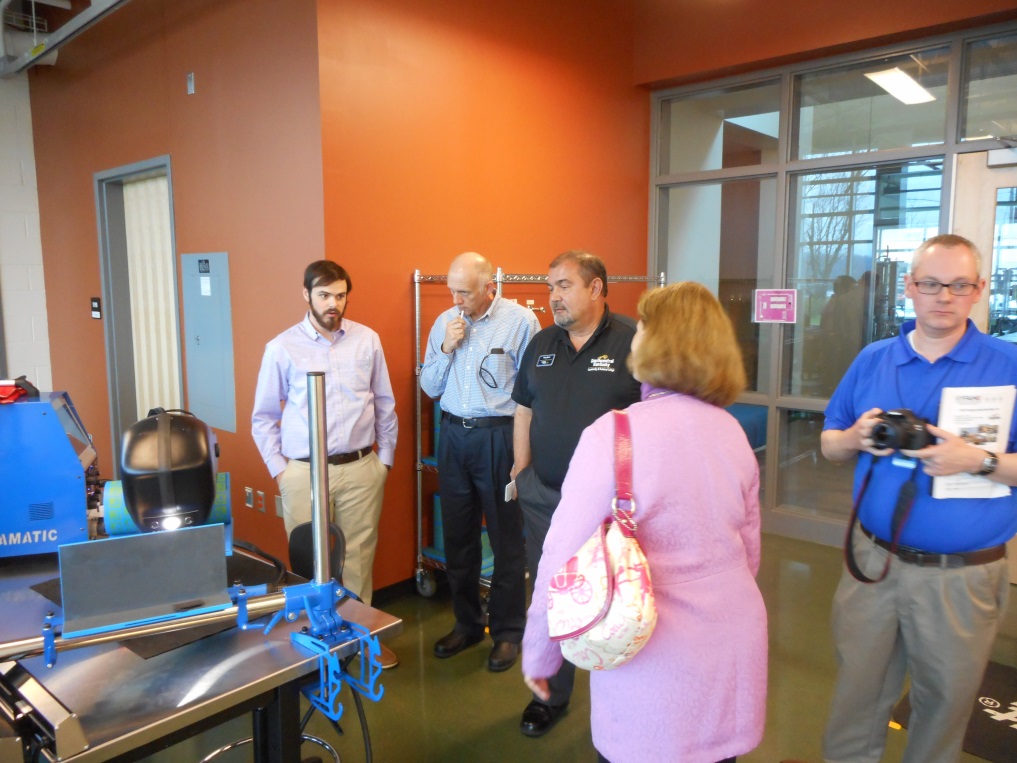 Fence Project
Group project to plan and construct a fence around the skilled maintenance dojo
Based on:
Safety
Teamwork
Leadership
Highest quality
Fence Project
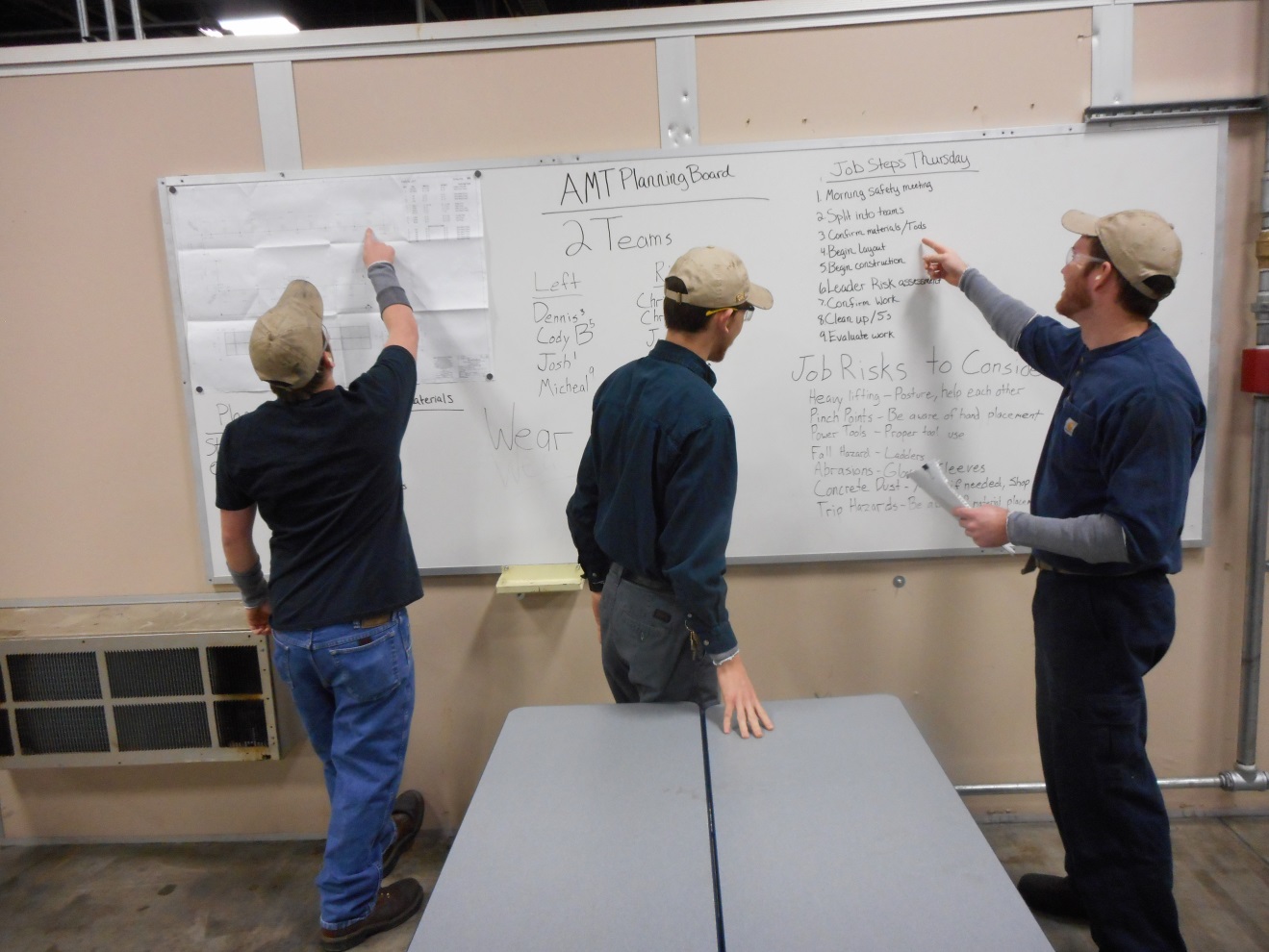 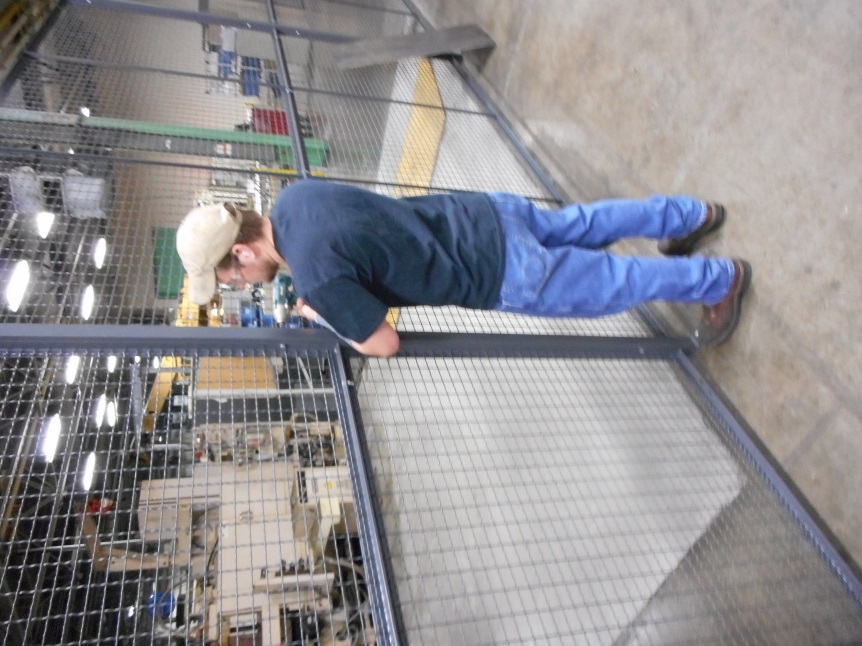 Fence Project
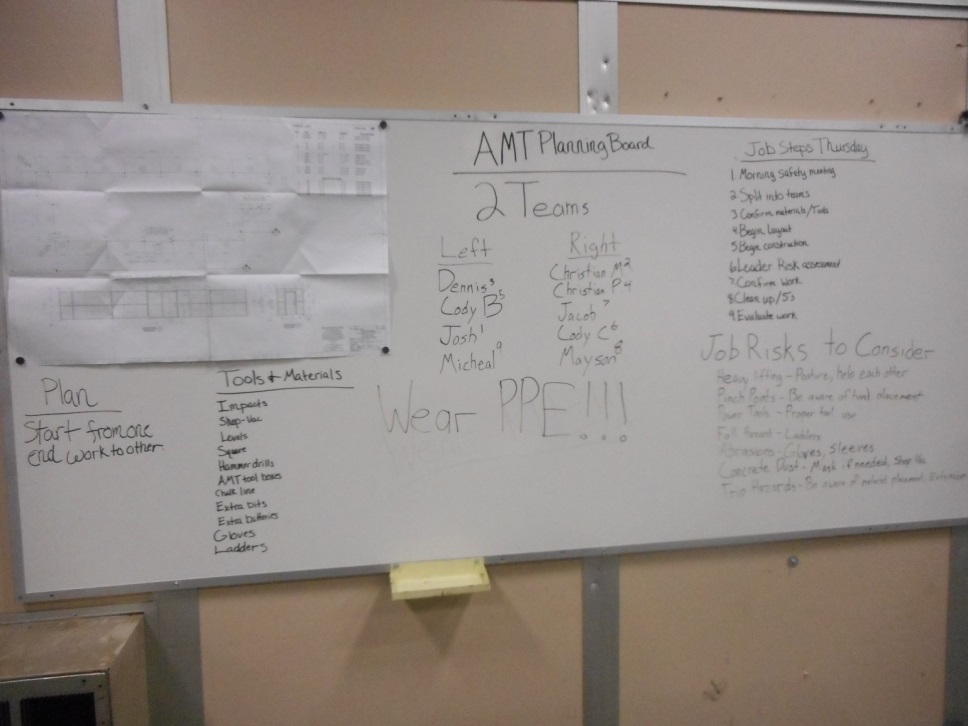 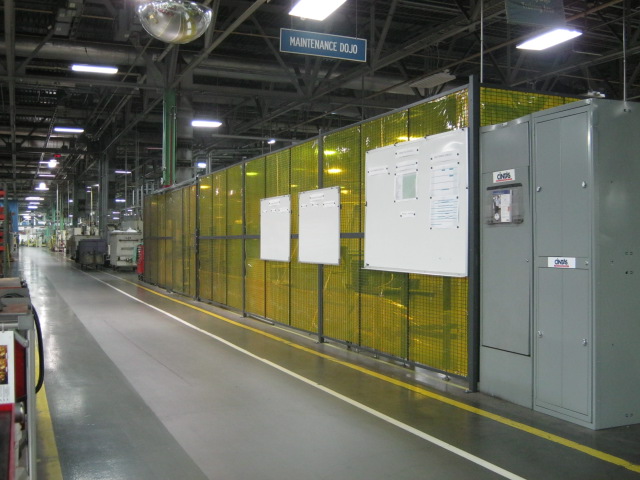 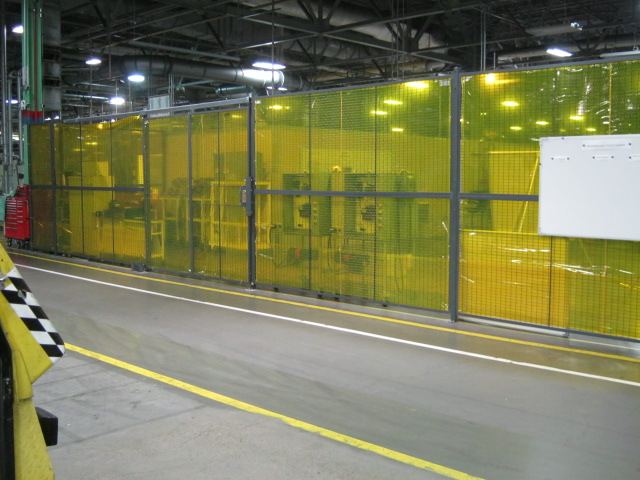 Lego Competition
AMT students attended the LEGO Robotics Competition at Ashland Community and Technical College
Intended to spread awareness of the STEM educational process and the AMT program.
AMTs played a large role in setting up for the competition, as well as presenting their AMT program.
Lego Competition
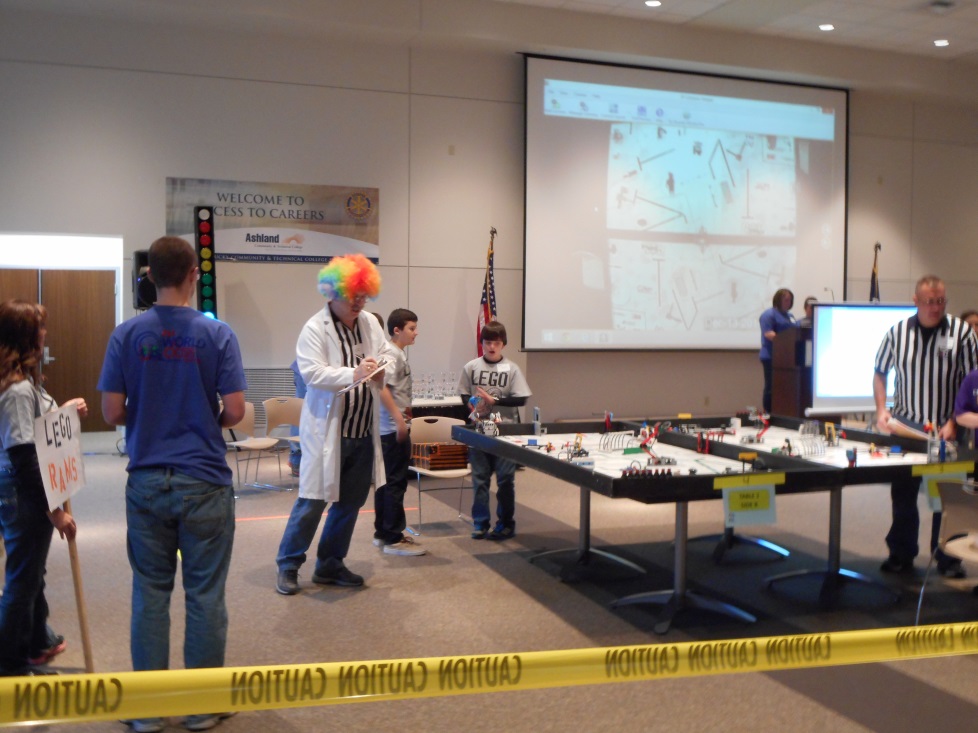 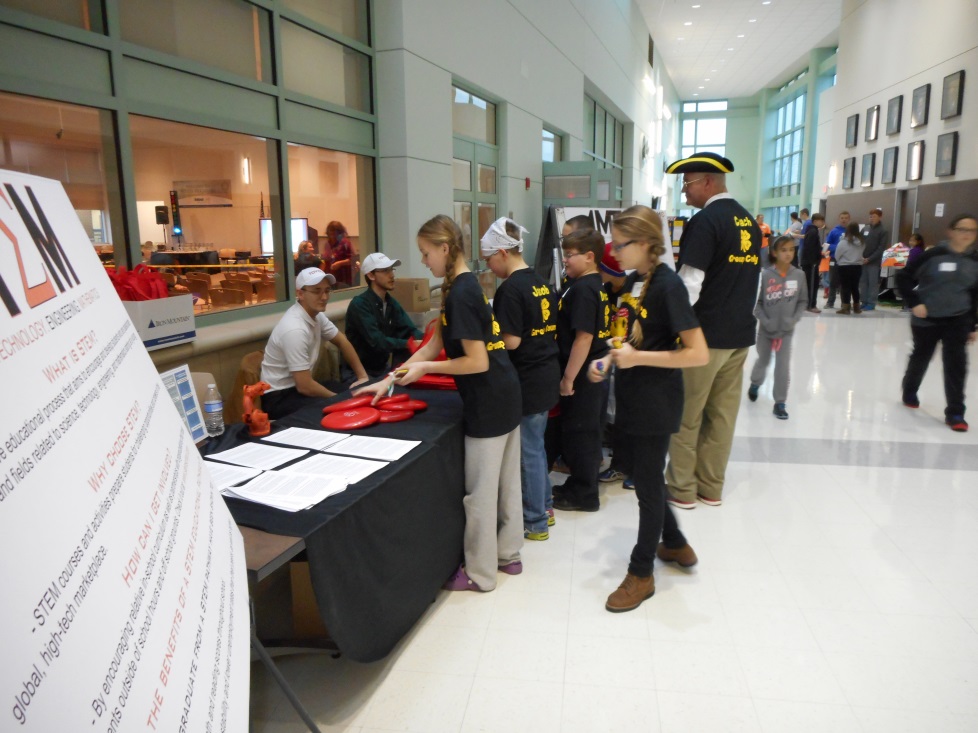 Discover Manufacturing Day
A group of middle school students from the Putnam and Kanawha County areas came to visit the Advanced Technology Center.
The AMTs were tour guides for the middle school students.
The visit was intended to teach students about manufacturing and how it has changed over recent decades.
Discover Manufacturing Day
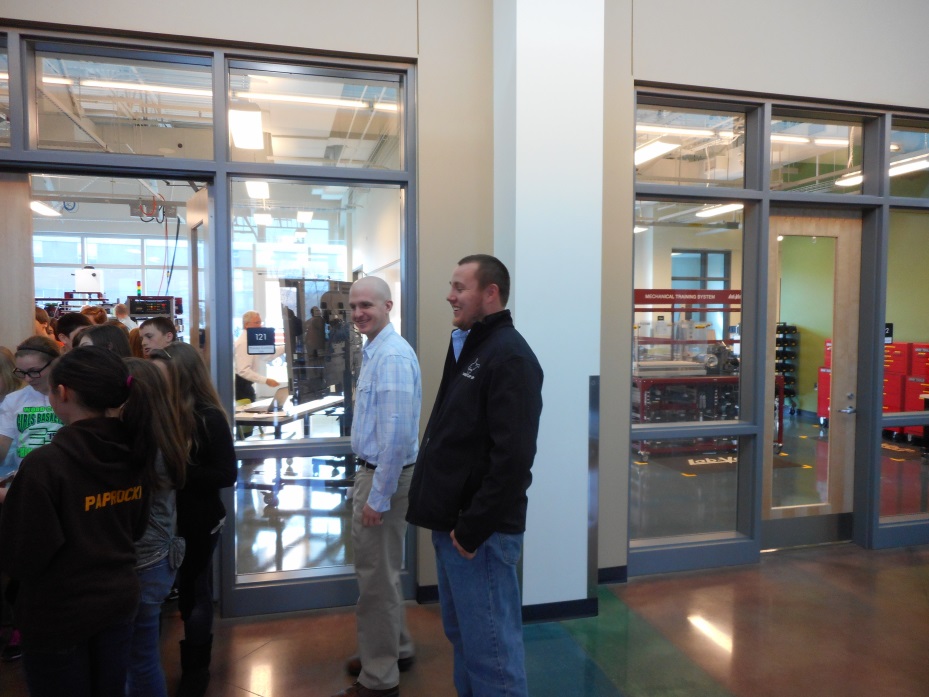 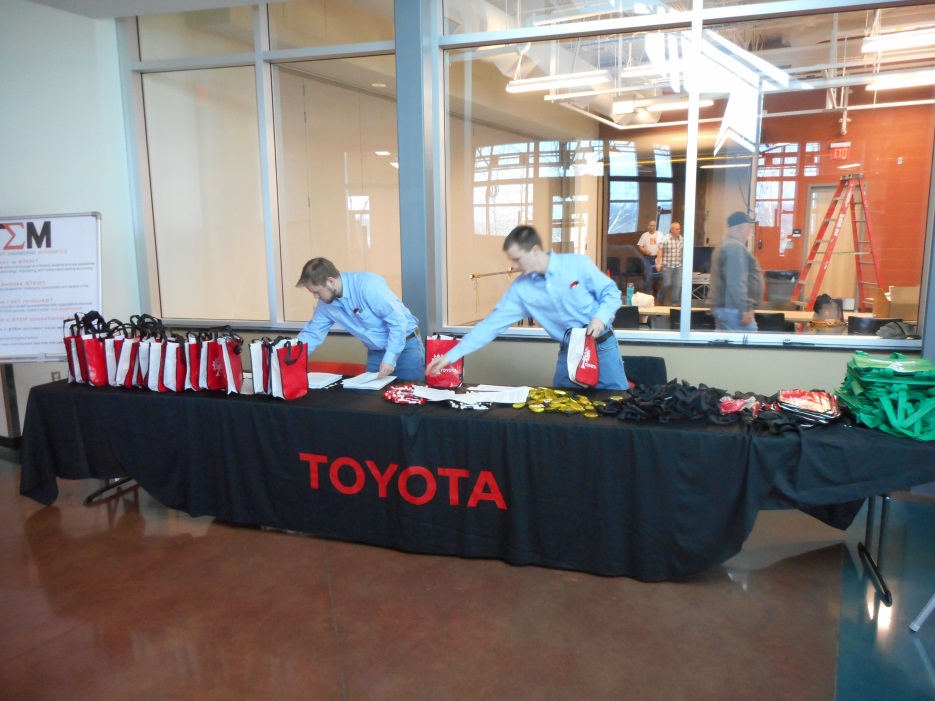 Founders Day
Founder’s Day unveiled Toyota Hall at the BridgeValley Advanced Technology Center 
Millie Marshall, the president of TMMWV, WV Senator Joe Manchin III,  and WV Governor Earl Ray Tomblin were present
Founders Day
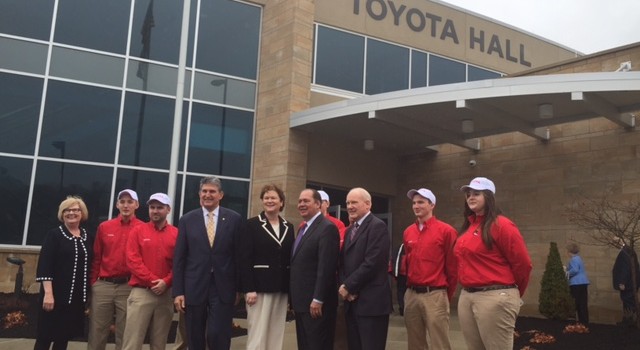 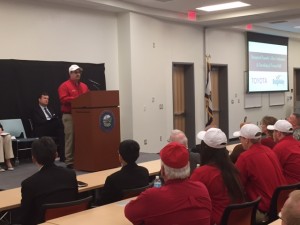 Founders Day
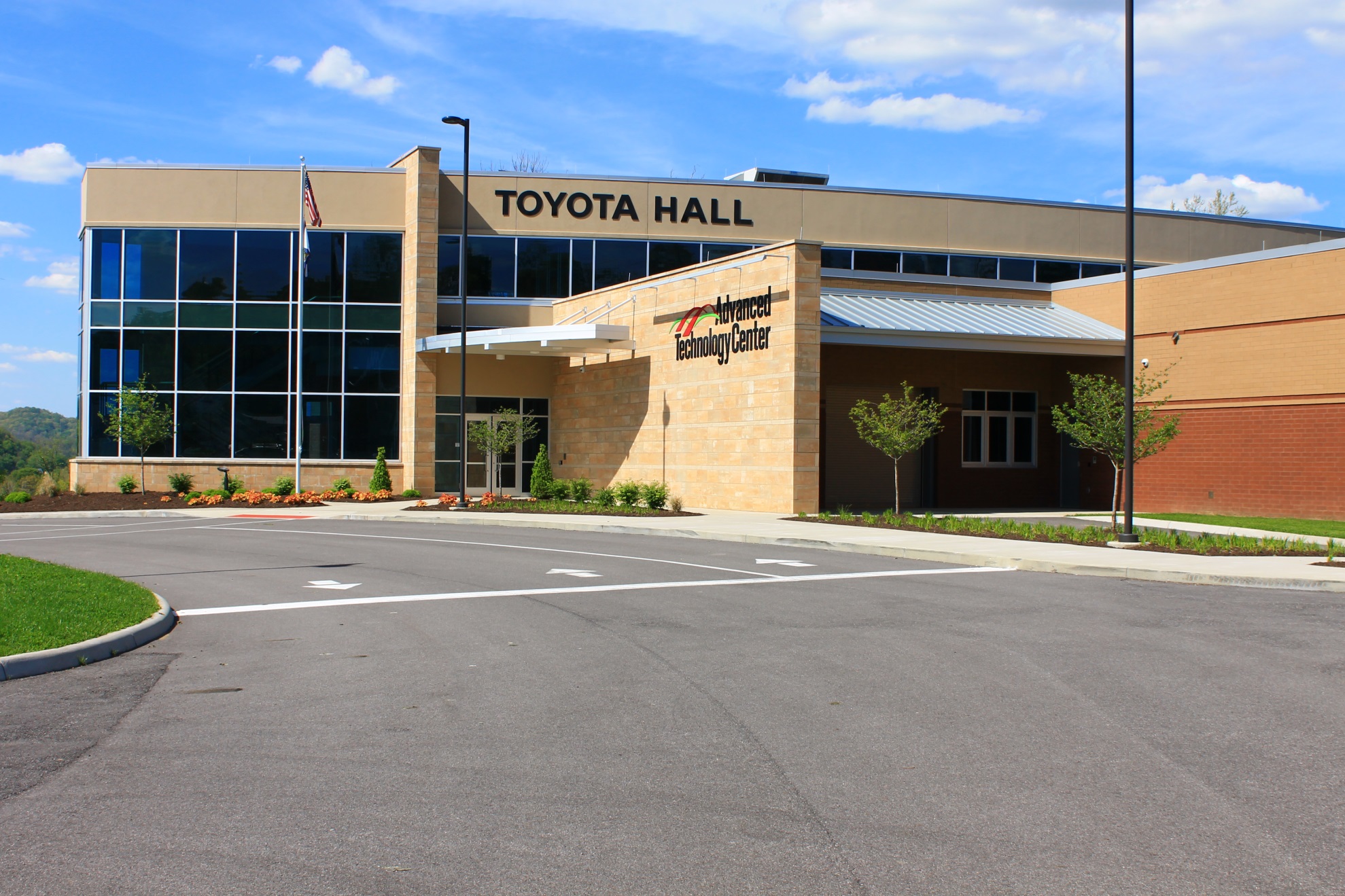 AMT Training Classroom
Developed a training classroom at TMMWV
Fulfill AMT meetings and training needs
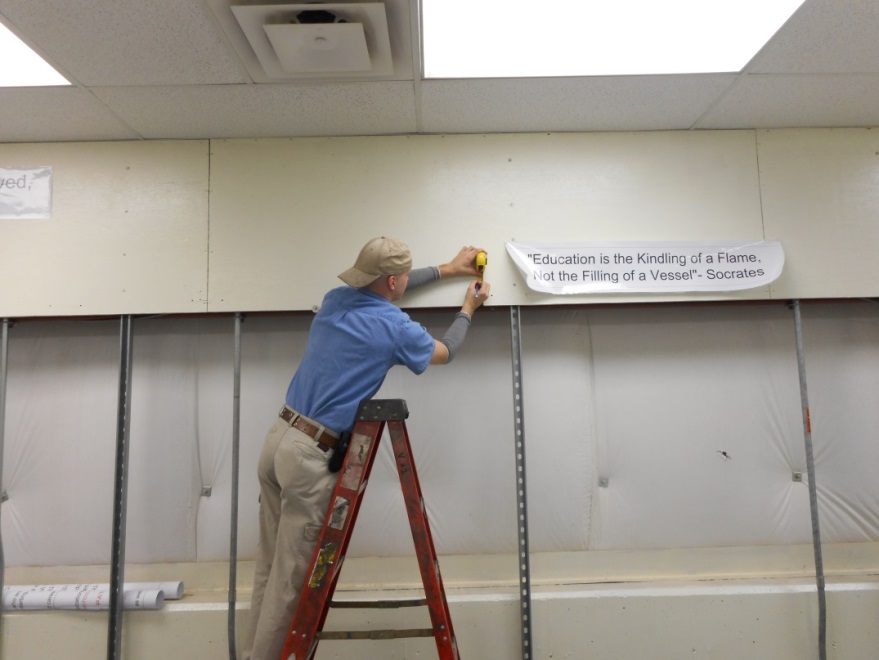 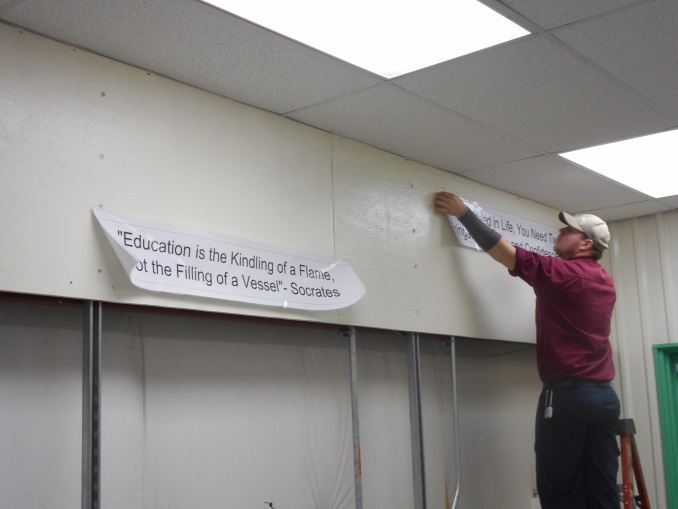 AMT Training Classroom
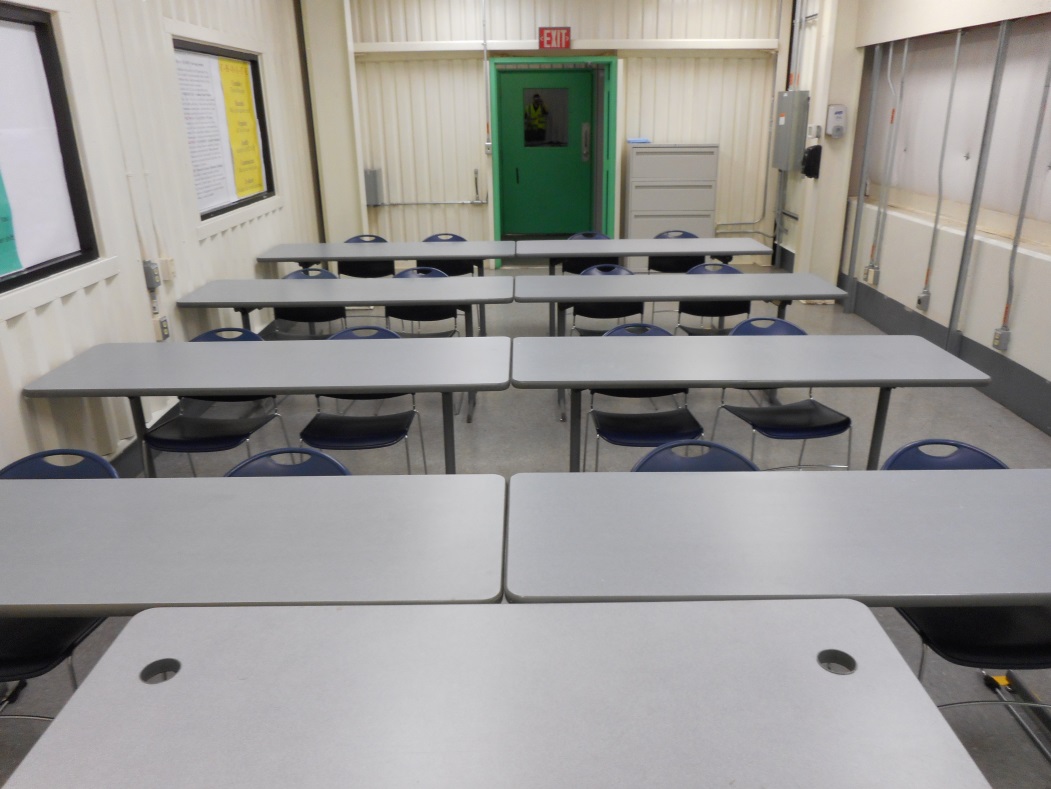 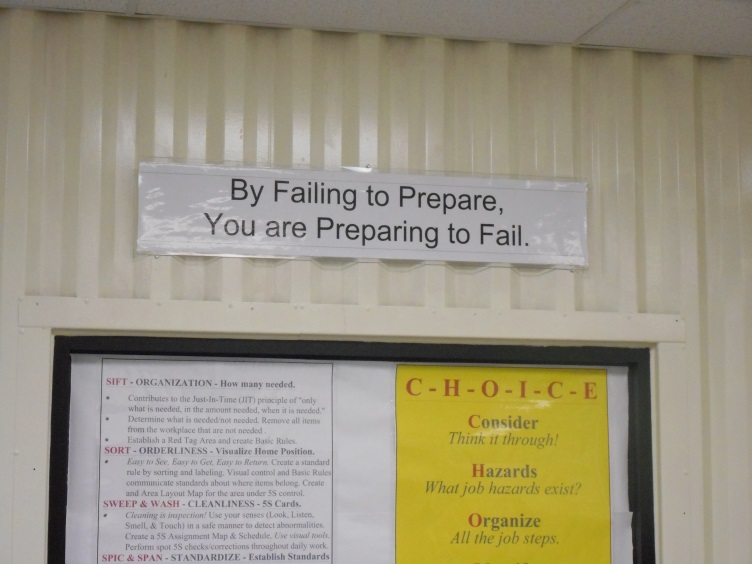 Maintenance Dojo
5s an area in the plant to be strictly used as maintenance training area
Created Spare tools cabinets
Fabricated trainers for all skilled areas of maintenance  
Mobility in training
Tools readily available
Maintenance Dojo
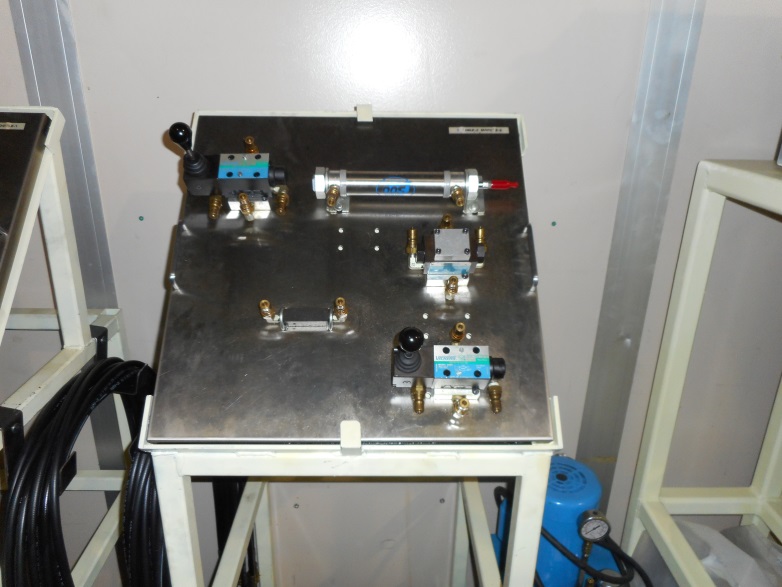 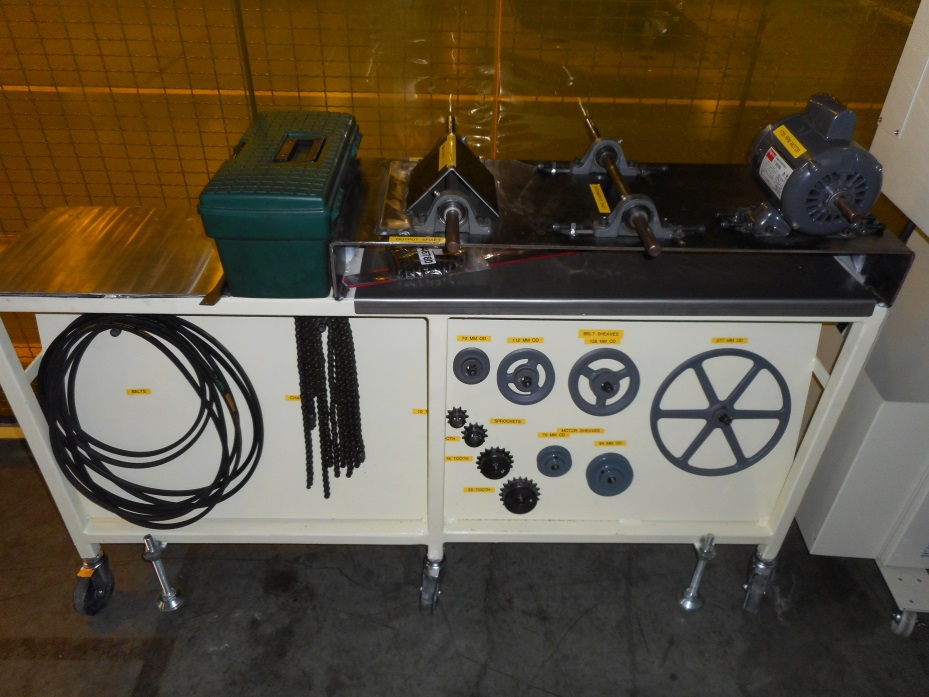 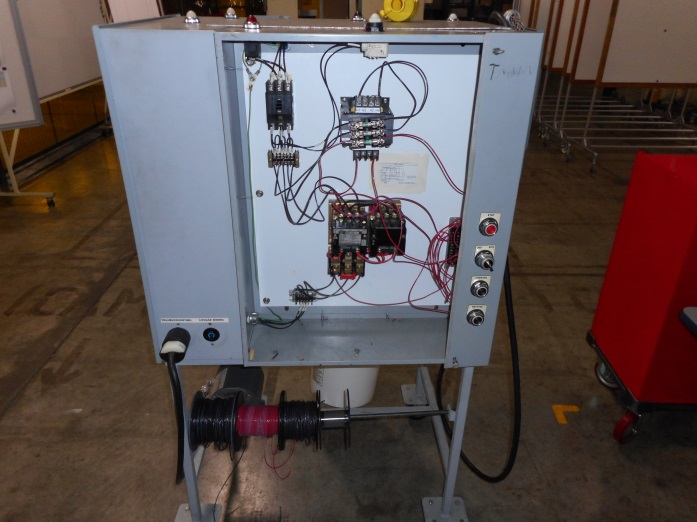 Hydraulic Hose Station
Hydraulic hose station was in need of standardization due to being unorganized	
Inventoried fittings and hoses
Kanbans made
Fittings and Dies labeled
Made a hose rack
Hydraulic Hose Station
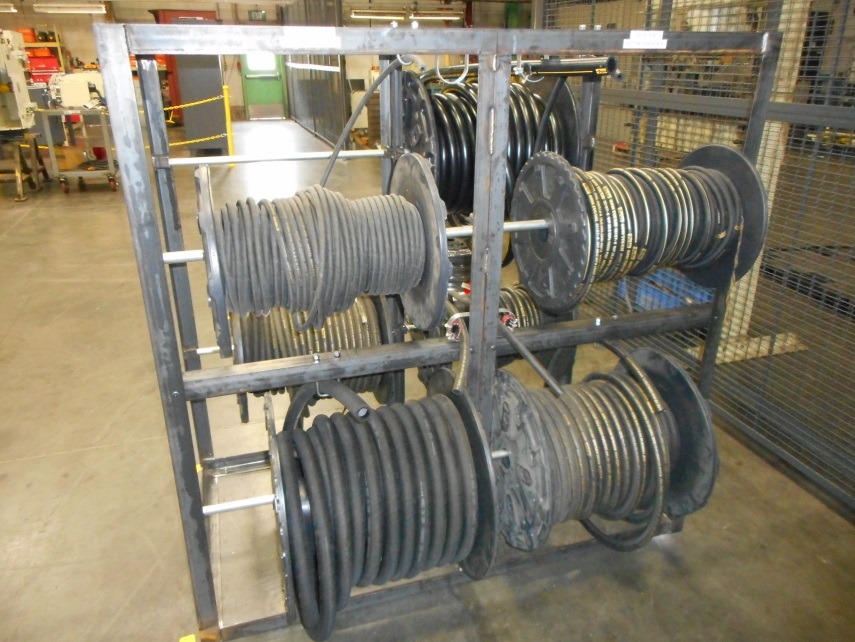 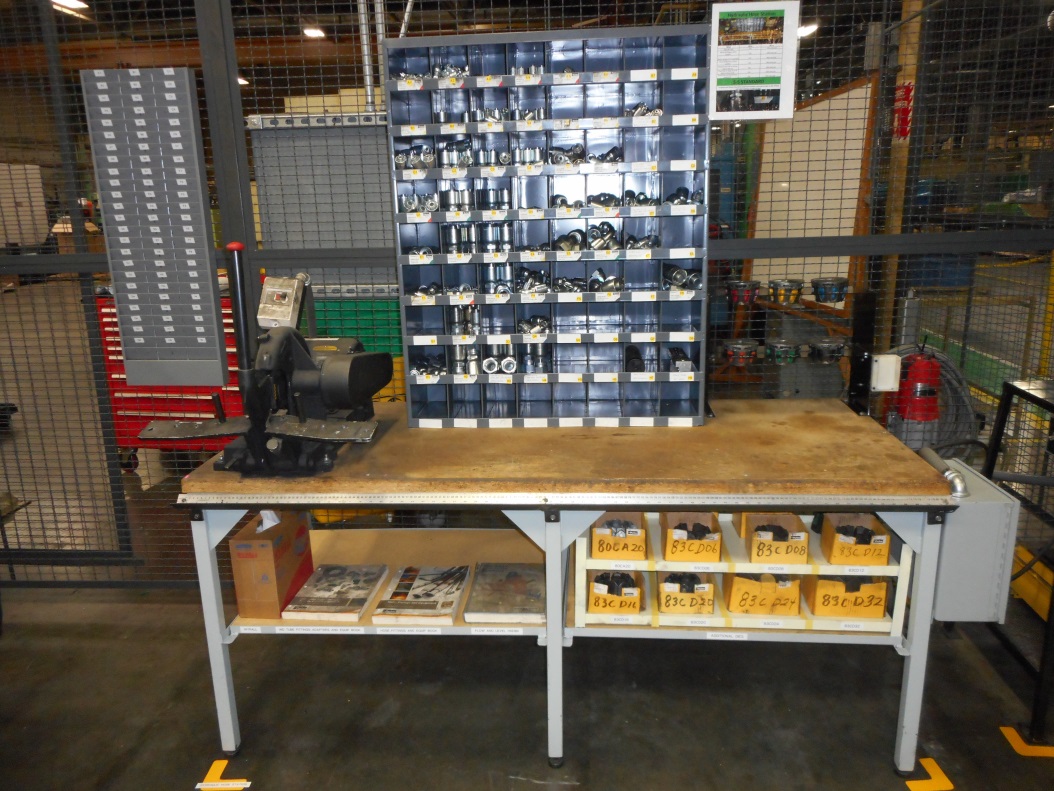 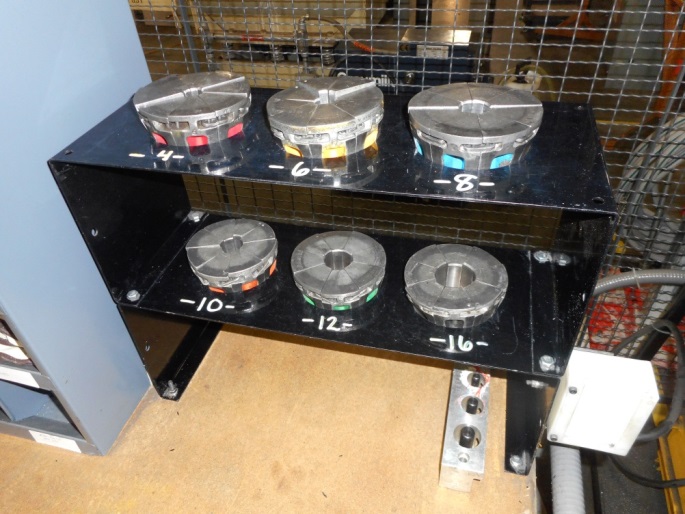 Confined Space Cart
Standardized a mobile cart for confined space entry
Equipped with all OSHA required items
Check list to return all items after use	
Made available for all team members and contractors certified for confined space
Confined Space Cart
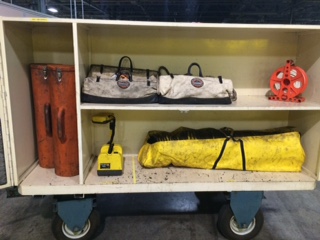 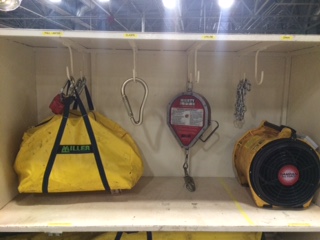 Recruiting
Visited several local high schools and vocational schools.
Talked to students about pursuing a career in manufacturing.
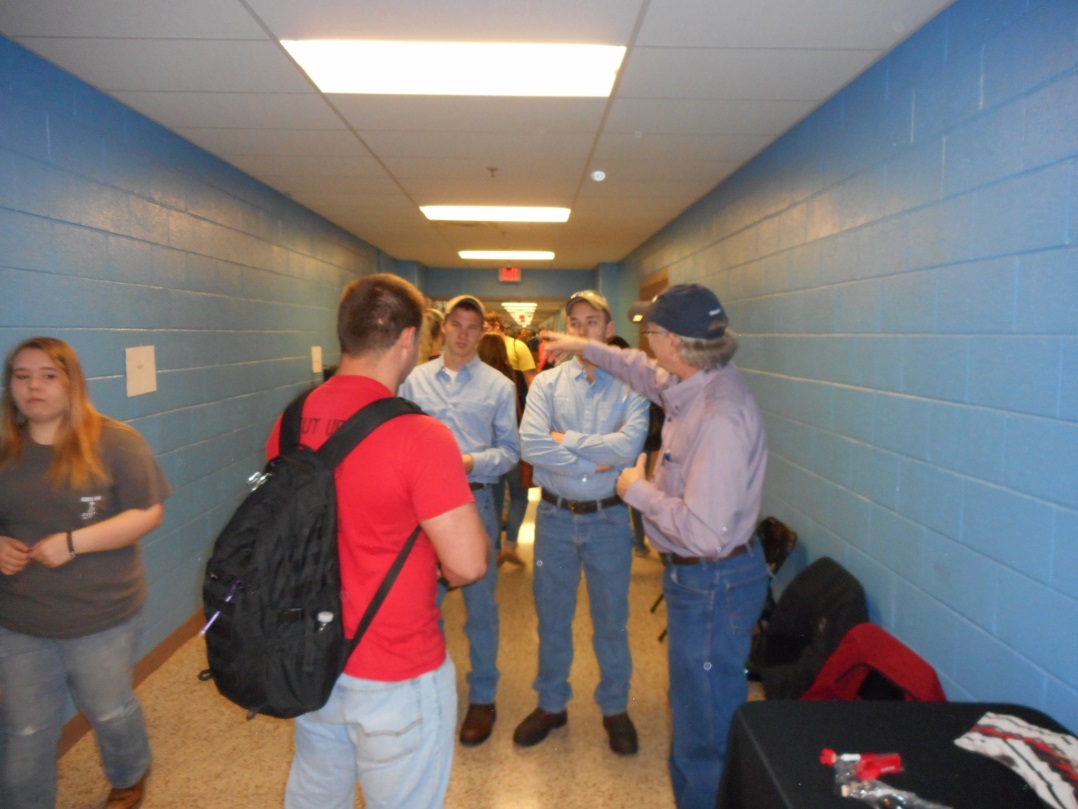 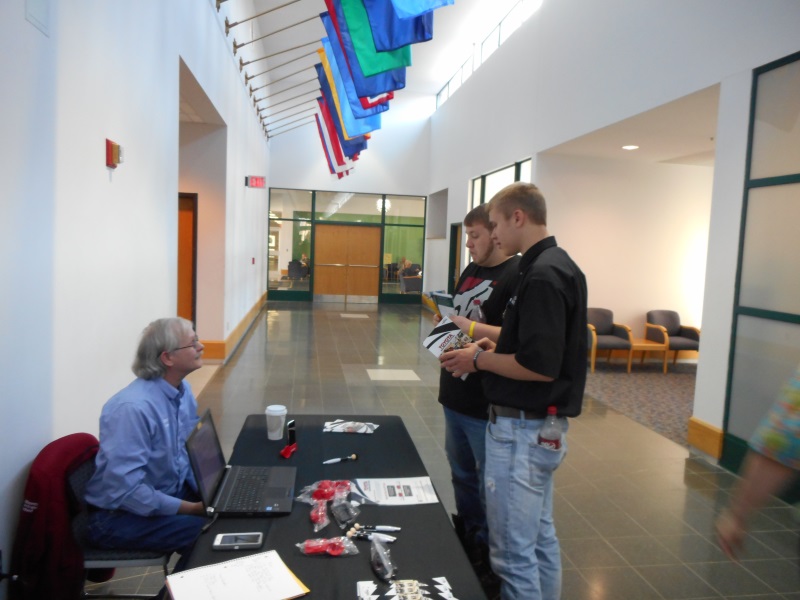 TMMWV AMT Program Summary
Our program is young but growing rapidly due to the demand for skilled technicians in West Virginia
Very involved in our community 	
Helping younger students learn about manufacturing
Completed several projects at school and work